５．時間領域と周波数領域
５．１　直交変換
５．２　アナログ信号のフーリエ変換
５．３　ディジタル信号の周波数変換
５．４　窓関数
５．３　ディジタル信号の周波数変換（１）ディジタル信号に適用される周波数変換
Ｚ変換
DFT（離散的フーリエ変換）
FFT（高速フーリエ変換）DFTと同じ結果
ただし，本講義では，
ディジタル信号演算に必要な部分だけを説明する。
数学的な定理証明については省略する。
周波数変換に関連する拙著の紹介
「ExcelとVBAによる実用数値解析」第6章フーリエ変換
「これならなっとくＣ言語へのいざない」第Ⅱ編プログラム集　4.6 フーリエ変換

Kindle版「工学系のための納得する数学の基礎」第9巻 ラプラス変換
Kindle版「工学系のための複素数の話」第6巻 複素数とフーリエ変換
Kindle版「工学系のための複素数の話」第8巻 Z変換
Kindle版「工学系のための複素数の話」第9巻 伝達関数
Kindle版「Python 3.6による画像処理」第6巻 フーリエ変換（特に2次元DFT / FFT）
Kindle版「C言語とAPIによる画像処理」第6巻 フーリエ変換（特に2次元DFT / FFT）
Kindle版「音楽・数学・物理」第3巻 音色と波形（3.2 フーリエ変換）

特にKindle版については，
１ドル～3ドル（日本円で100円から300円程度）程度なのでお気軽に！

タブレットやスマホでもKindle端末アプリを無料ダウンロードできるが，
式展開が多いので，スマホじゃちょっときついかも・・・
Kindle端末そのものより，カラー表示できるタブレットのほうが見やすい。
（２）Ｚ変換Ｚ変換の定義式
Ｚ変換（時間領域⇒周波数領域）




逆Ｚ変換（周波数領域⇒時間領域）

　　　　　　　　　　　　
　ただし，この積分は通常つかわないで逆Ｚ変換する
x(k)	 : 離散信号　
z 	：周波数領域を示す複素変数
X(z)	：信号x(k)のZ変換
Ｚ変換の例（難しいと思わないで！⇒やり方を覚える）
ディジタル信号＝数列



Z－kを乗じて総和をとる　   　　Σ
Z変換とはzの多項式
Ｚ変換の数値例（難しいと思わないで！⇒やり方を覚える）
ディジタル信号＝数列



z－kを乗じて総和をとる　   　　Σ
Z変換とはzの多項式
逆Ｚ変換の実際
zの関数系を色々考えることができるので，この式を直接使うことは少ない。

実際には，X(z)をzの級数として表現し，係数を時間信号とすることが多い。
各zー k の係数
（k = ー∞ ～ ＋ ∞ ）
級数展開
逆Z変換
Z変換の特徴
アナログのラプラス変換を離散化したのがZ変換である。
離散系伝達関数を得ることができ，系の特性を把握することができる。
フィルタ設計やシステム解析などに使うことができる。
ディジタル信号を多項式として簡単に扱うことができる。
Z変換の性質
【線形性】


【時間遅延】

【微分】

【畳み込み】

【複素伸縮】
（３）離散フーリエ変換離散フーリエ変換（DFT）とは
離散フーリエ変換（DFT：Discrete Fourier Transformation）とは，有限長の離散信号に対するフーリエ変換。
有限個の離散スペクトルを得る。

高速化版として，高速フーリエ変換（FFT：Fast Fourier Transformation）がある。
計算結果はDFT = FFT

　　（コンピュータで計算できるフーリエ変換）
DFTの定義以下，離散フーリエ変換をDFTと略称
定義式



逆変換（IDFT：inverse  Discrete Fourier Transformation）
k（時間)=0, 1, 2, …，Nー1)
p（周波数番号)=0, 1, 2, …，Nー1)
指数が正（DFTの逆)である
ことに注意
DFTの行列表現
a = ー2π/Nと置くと eー2πkpj/N = e kpaj
スペクトル
時間信号
直交（ユニタリ）行列
N次元ベクトルからN次元ベクトルへの直交変換
DFTとフーリエ変換の関係
フーリエ変換の式

DFTでは　　　　　　　　　　　　だから
DFTとZ変換の関係
Z変換の式

DFTでは　　　　　　　　　　　　　　だから


とすることができる。
DFTとZ変換の対比
離散系角周波数Ωの導入
正規化周波数 F = f / fs に対応する角周波数 Ω = 2π f / fs 

　を導入すると　　　　　　　　　と単純な式で

　表現できる。信号の帯域  f = －fs / 2 ～ fs /2 は
　Ω = －π ～ π と標本化周波数 fs に依存しない表現が
　可能となる。
（４）ＤＦＴのアナログ的解釈ディジタル信号をアナログのパルス列信号と考える
DFTはN個の時間信号の数列とN個のスペクトルの数列との関係であるが，ディジタル信号をアナログのパルス列信号と考える。
x(k)={x(0), x(1), x(2), x(3), x(4), x(5)}
x(2)
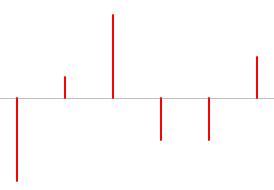 x(5)
x(1)
k
5
1
3
4
0
2
x(4)
x(3)
x(0)
離散かつ周期的な信号とスペクトルの対応関係と捉える（ディジタル信号特有の「折り返し」や「回り込み」はこのせい）
DFTの周波数スペクトルは離散的で，時間信号は周期的。
x(k)
信号
N個の信号
－N
2N
0
N
k
N
離散
離散
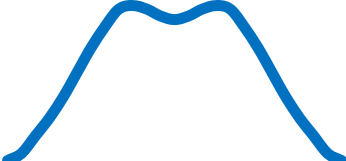 連続周期
離散周期
ーf s / 2
fs / 2
N
スペクトル
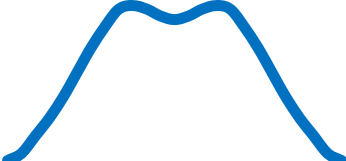 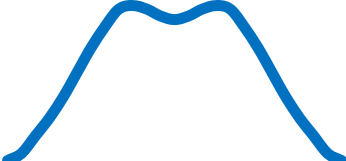 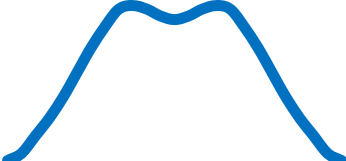 N個の
スペクトル
X(p)
f
0
N / 2
ーN / 2
（５）スペクトルの巡回的性質表示方法
0を中心に正負の周波数表示



DFT定義式による計算
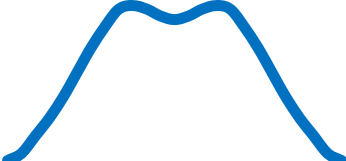 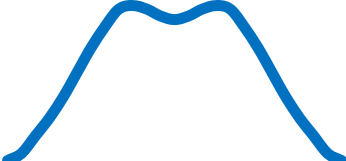 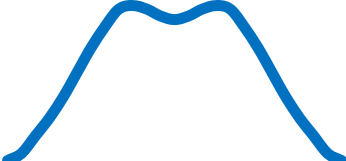 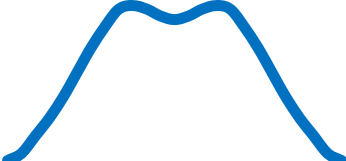 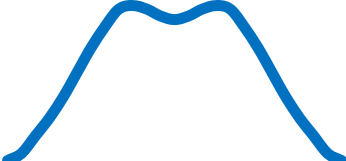 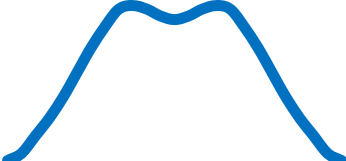 X(p)
X(p)
f
f
0
0
N / 2
N / 2
ーN / 2
ーN / 2
スペクトルの周期性
一致
スペクトルは周期性を持つ
一致
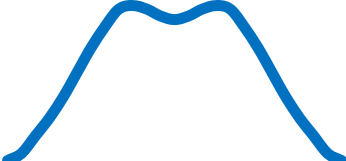 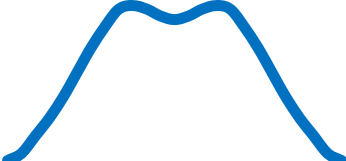 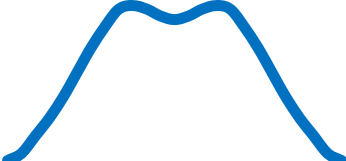 X(p)
f
0
N / 2
ーN / 2
複素共役関係
振幅特性は偶関数だが，虚部は正負逆転
　　　　　　　　⇒複素共役の関係にある
複素共役
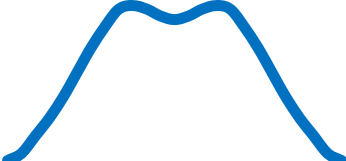 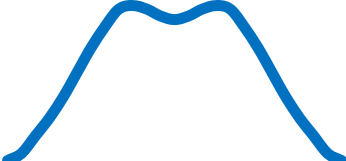 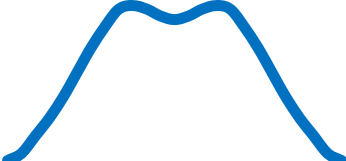 X(p)
f
0
N / 2
ーN / 2
巡回的関係
巡回的に値が繰り返す。
3N / 2
2N
N
ーN
ーN
ーN＋1
ーN＋2
　・
　・
ーN / 2ー1
ーN / 2
ーN / 2
ーN / 2＋1
ーN / 2＋2
　・
　・
ー1
０
N
N＋ 1
N＋ 2
　・
　・
3N / 2ー1
3N / 2
N / 2
N / 2＋1
N / 2 ＋2
　・
　・
Nー1
N
3N / 2
3N / 2＋1
3N / 2＋2
　・
　・
2Nー1
2N
0
1
2
　・
　・
N / 2ー1
N / 2
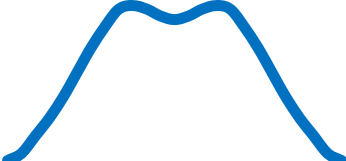 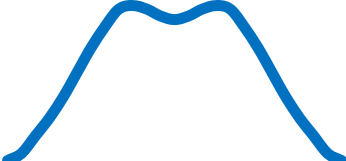 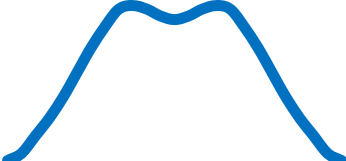 ーN / 2
0
N / 2
上限周波数
■ 基本周波数　(1 / N) 	周期 N
■倍周波数　(2 / N) 	周期 N / 2
　　・
　　・
　　・
■N / 2 倍周波数   ((N / 2) / N  =  1 / 2)  	周期 2
　　（上限周波数)
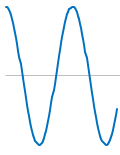 （６）DFTプログラム例複素数計算用ヘッダファイルの準備
まず，複素数計算用ヘッダファイルを用意する。
以下のWebからダウンロードまたはコピー&ペーストできる。ファイル名は「Complex.h」とする。

　　http://souzousha.iinaa.net/www/SourceC.html#C98

このヘッダファイルをincludeすると複素数演算を使うことができる。
フーリエ変換関連プログラムのダウンロード
「工学系のために複素数の話　第６巻　複素数とフーリエ変換」で示すプログラムは，以下のWebの「28.　DKA法による高次代数方程式の解法」で「複素数とフーリエ変換」をクリックするとコピー＆ペーストできる。
　　　     http://souzousha.iinaa.net/www/SourceC.html#C28
プログラム例
以下に示す関数は，Y1にデータが入っているものとして，Y2に処理結果を返す。データ数をnumに設定するが，numが正のときDFT，負のときはIDFTとみなしている。
void DFT_IDFT(Complex Y1[], Complex Y2[], int num){
 	double DN = -PI*2/num;int n=abs(num);
 	for(int k=0;k<n;k++){
 		Y2[k] = Complex();
 		for(int N=0; N<n; N++)
 			Y2[k] = Y2[k] + Y1[N]*expJ(DN*N*k);
 	}
 	if(num<0) for(int k=0;k<n;k++)Y2[k]=Y2[k]/n;
 	Y2[n]=Y2[0];
 }